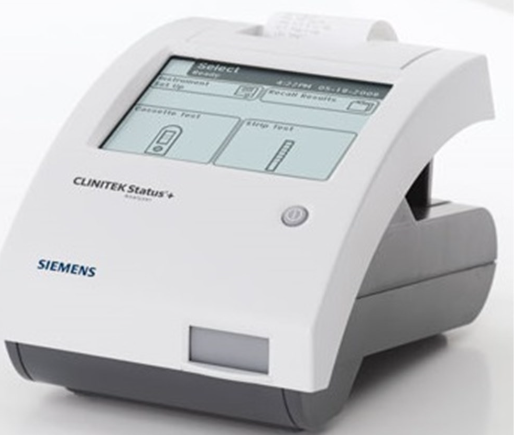 Clinitek Status Plus®
2023 Annual Competency

Must score 80% or higher on exam.
To establish consistent reading of urinalysis tests in a point-of-care environment. The test is intended for use for patients experiencing a loss of kidney function, urinary tract infections, carbohydrate disorders, or liver function problems.
Purpose
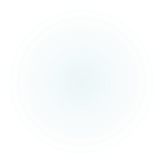 Principle
Clinitek Status Plus® is a semi-automated instrument designed to test urine Blood (Occult), Glucose, Leukocytes, Nitrites, pH, Protein, and Specific Gravity.
Specimen
Quality Control
Quality Control Troubleshooting
Check for
Expiration date on control solutions
Expiration date on reagent strips

If QC fails twice, repeat with new vials of controls. 
If it fails again, notify Ancillary department.
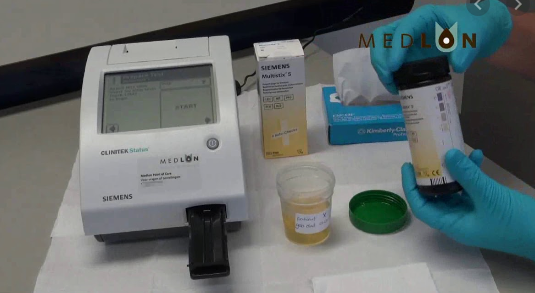 Performing Patient Testing
The following substances in urine may affect the readability of the test pad
Visible blood
Drugs such as Azo
Nitrofurantoin
Riboflavin
Hypochlorite
Limitations:
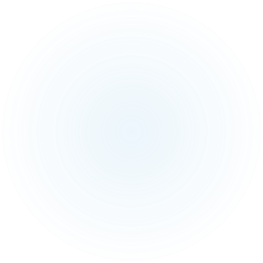 Maintenance
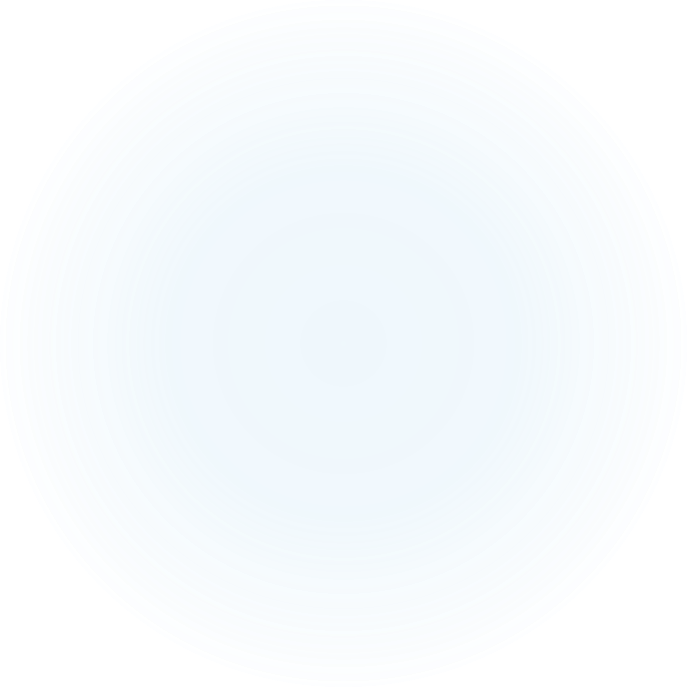 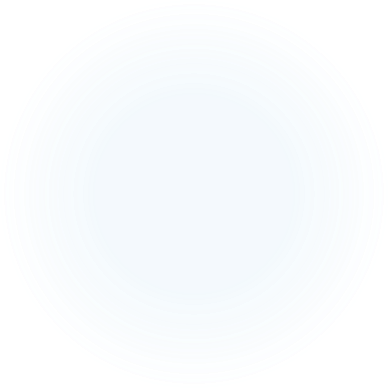 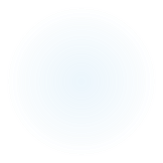 Weekly Cleaning/ Maintenance
Point of Care/Ancillary procedures are located in MediaLab Federal. You can access the SOP using the link below.
VA Identity and Access Management System (IAM)
 You can also contact Ancillary department or your supervisor if you can’t access it.
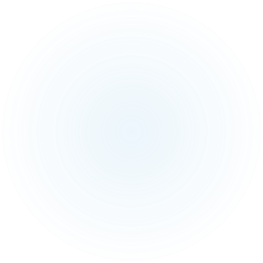 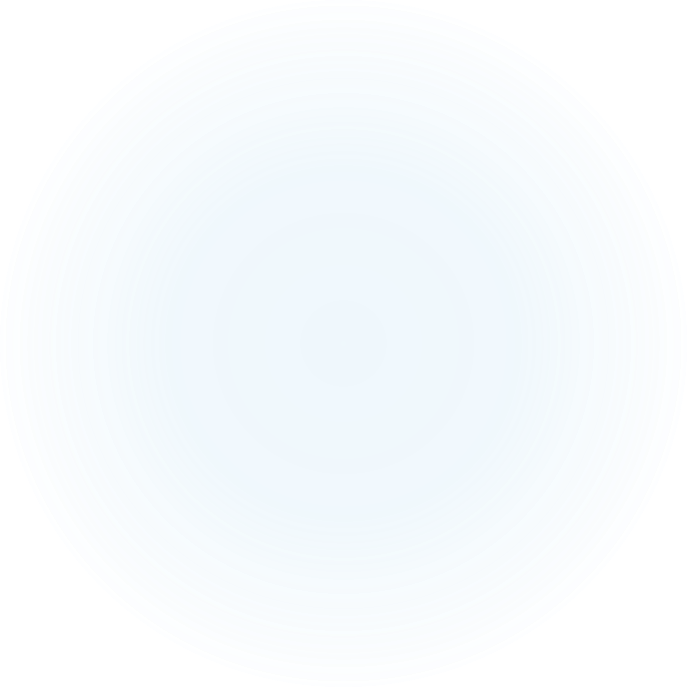 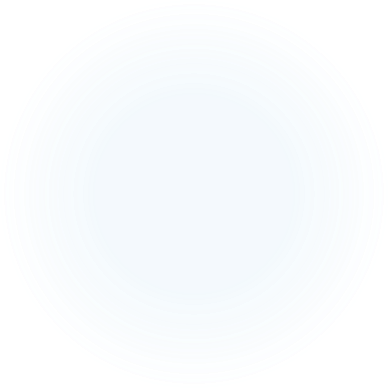 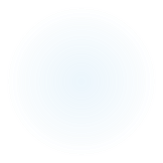